別紙
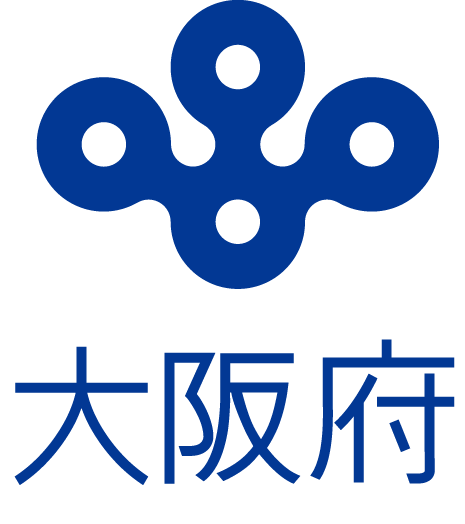 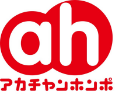 事業連携協定の具体的な実施事項
子育てしやすいスマートシティの実現に向けた、子育て世代に　便利なデジタルサービスの普及に係る取組支援
01
02
my door OSAKAの　　
広報活動支援
大阪総合行政ポータル”my door OSAKA”の　府民への広報活動支援
my door OSAKAのPRを目的としたキャンペーンの実施、大阪府内の
アカチャンホンポ店舗サイネージや、アカチャンホンポ・アプリを通じて
my door OSAKAの利便性を周知するなど、広報活動に関すること。
地域コミュニティ　　　活性化支援
地域の子育て情報の共有やイベント情報の　提供などの取組支援
アカチャンホンポ・アプリ等を活用し、子育て世代に役立つ的確な情報の共有やイベント情報の配信など、地域コミュニティの活性化への貢献に
関すること。